Диагностические методики для оценки развития познавательного интереса дошкольников
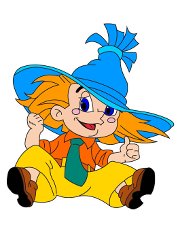 Методика «Графический диктант»Эльконин Д.Б.
Области применения Определение предпосылок овладения учебной деятельностью через исследование умения ребенка точно выполнять задания взрослого, предлагаемые ему в устной форме, и самостоятельности выполнения задания по зрительно воспринимаемому образцу, исследование моторной сферы ребенка.
Общее описание Тест включает методическое руководство и бланк, представляющий из себя соответственно оформленный тетрадный лист в клетку.
В правом верхнем углу листа записывается фамилия и имя испытуемого, а также дата проведения обследования. С левой стороны каждого листа на расстоянии 4 клеток от левого края, ставятся три точки одна под другой (расстояние между ними по вертикали – 7 клеток).
На заранее заготовленном листе детям предлагается рисовать по клеткам линии от намеченной заранее точки под диктовку: вправо, влево, вверх или вниз по одной клетке и т.д.
Методическое руководство содержит подробное описание процедуры проведения и инструкции для ребенка и педагога-психолога.
Методические рекомендации: 
педагог-психолог подробно объясняет задание, одновременно показывая его выполнение на доске с разметкой тетрадных клеток. Выполнению основного задания предшествует рисование тренировочного узора, во время которого экспериментатор контролирует и исправляет допущенные детьми ошибки. На самостоятельное продолжение узора дается 1,5 – 2 минуты, ребят следует предупредить, что не обязательно занимать всю ширину страницы.




Затем дети выполняют две основные серии диктанта. При рисовании основных узоров контроль снимается и экспериментатор следит только за тем, чтобы дети не переворачивали свои листочки и начинали новый узор с нужной стороны. При диктовке следует соблюдать достаточно длительные паузы, чтобы испытуемые успели кончить предыдущую линию.
Анализ. При анализе результатов выполнения задания необходимо порознь оценить действия под диктовку и правильность самостоятельного продолжения узора. Первый показатель свидетельствует об умении внимательно слушать и четко выполнять указания взрослого, второй – о степени самостоятельности ребенка в учебной работе.


При использовании методики «Графический диктант» необходимо обратить особое внимание на детей-левшей, так как в вводной инструкции ребенку напоминают, что правая рука – это та, в которой он держит карандаш. Кроме того, некоторые будущие первоклассники путают не только правую и левую строну, но также верх и низ листа бумаги, не умеют отсчитать необходимое количество клеточек. В связи с этим не всегда представляется возможность установить причину некачественного выполнения задания.


Методика может быть использована как для индивидуального, так и для группового обследования.
Методика «Узор»Цеханская Л.И.
Предмет диагностики 
Исследование познавательной сферы ребенка, выявление сформированности умения подчинять свои действия правилу
Области применения
 Определение предпосылок овладения учебной деятельностью через изучение сформированности умения детей сознательно подчинять свои действия правилу, обобщенно определяющему способ действия
Общее описание
 Тест включает методическое руководство, стимульный материал,который включает бланки сгеометрическими фигурками, нарисованными на листе бумаги и расположенными в три ряда. Верхний ряд состоит из треугольников, нижний — из квадратов, средний — из кружков. Квадраты находятся под треугольниками, кружки — в промежутке между ними. Все три ряда геометрических фигур называются «полоской».
Материал методики («полоски») располагается на четырех страницах. На первой странице, в центре верхней части дается образец узора, который детям предстоит вычерчивать после объяснения задания. Внизу этой же страницы расположена «полоска» геометрических фигур, на которой ребята учатся рисовать узор под диктовку. На трех следующих страницах дается по одной «полоске» фигур на каждой, для соответствующей серии эксперимента.
Методическое руководство содержит подробное описание процедуры проведения и инструкции для ребенка и педагога-психолога.
Методические рекомендации: данная методика может проводиться как индивидуально, так и в группе детей.

Перед ребенком ставится задача рисовать узор, следуя правилу (какие фигуры соединять между собой), с указанием способа действия (каким образом соединять фигуры). Например, соединять треугольники и квадраты (правило) через кружок (способ действия). При этом ребенок должен следовать инструкции, которая дается экспериментатором, и где указывается, какие фигурки и в каком порядке следует выбирать.

Вначале ребенку предлагается образец узора и дается инструкция. Затем следует этап обучения способу действия, после чего дети переходят к выполнению основного задания. На этапе обучения взрослый следит за тем, как каждый ребенок выполняет задание, а в случае необходимости исправляет ошибки и объясняет ребенку в чем он ошибся.
Эксперимент состоит из трех серий, отличающихся друг от друга конфигурацией узора.


Диктовать следует медленно, чтобы дети успевали прочертить очередное соединение. Повторять одно и то же дважды нельзя, поскольку некоторых ребят это может натолкнуть на прочерчивание лишних соединений. Никакой помощи во время выполнения основного задания экспериментатор не оказывает.




При оценке результатов правильными считаются соединения, соответствующие диктанту. Штрафные очки начисляют за лишние соединения, не предусмотренные диктантом, за «разрывы» или пропуски «зон соединения» между правильными соединениями.
Методика «Рисование по точкам» или «Образец и правило»Венгер А.Л.
Предмет диагностики
Исследование познавательной сферы ребенка
Области применения
Исследование уровня ориентировки на заданную систему требований
Общее описание
Тест включает методическое руководство и стимульный материал, оформленный в виде специальной книжечке с шестью задачами. На каждом левом листе разворота изображен образец (геометрическая фигура с углами без округлостей). На правой стороне разворота размещено задание в виде «точек»: маленьких крестиков, кружочков, треугольников, - которые надо соединить линиями от угла к углу. Если ребенок действует по инструкции, не соединяя одинаковых точек, то он воспроизводит фигуру-образец. Среди точек задания просматриваются простые геометрические фигуры, в т.ч. похожие на образец, не имеющие отношения к заданию, так как их нельзя точно воспроизвести, не нарушив правила. Правильное решение только одно. Задания отличаются одно от другого формой образца и расположением «точек».
Методическое руководство содержит подробное описание процедуры проведения и инструкции для ребенка и педагога-психолога.
Методические рекомендации: 
обследование проводится с группой детей. Желательно, чтобы количество  человек в группе не превышало 15.
обследование проводят два человека, т.е. педагогу-психологу кто-то ассистирует. Детей рассаживают по одному. Книжечка содержит данные о ребенке: фамилию, имя, возраст, дата обследования. К следующему заданию ребенок переходит вместе со всеми по команде. Ассистент и психолог следят за тем, чтобы дети не перескакивали через страницу. При неправильно проведенной линии ребенок может пригласить психолога, чтобы тот стер ее.

В зависимости от задач исследования обсчет результатов может быть более простым — подсчет правильных решений, и более сложным — с учетом качества выполнения каждого задания.
Познавательные процессы. Внимание.
1задание. ОБЪЕМ  ПРОИЗВОЛЬНОГО ВНИМАНИЯ 
Подготовка исследования. Приготовить тахистоскоп; 3 карточки с изображением 6 геометрических фигур (5 фигур на каждой карточке одинаковые, 1 отличается; различно также их пространственное расположение); набор из 10 геометрических фигур, из которых 6 соответствуют изображенным на карточках.
Проведение исследования. Исследование проводят с детьми 4-7 лет. Ребенку при помощи тахистоскопа предъявляют карточку с изображением фигур в течение Зс и просят как можно внимательнее рассмотреть рисунки, их взаимное расположение, назвать фигуры, а потом выбрать из имеющихся в наборе 10 фигур те 6, которые ему показывали.
При предъявлении каждой из 3 карточек условия должны быть различны. Первая карточка предъявляется баз предварительной инструкции, а перед предъявлением второй карточки ребенку показывают набор из 10 фигур, из которого он должен будет отобрать нужные 6. Ему предлагают назвать каждую фигуру, при затруднениях помогают, после этого набор с фигурами убирают, а ребенку предъявляют карточку. Ошибки испытуемого регистрируют. Перед предъявлением третьей карточки организуют «маршрут взора» ребенка при рассматривании, говорят, что за время экспозиции карточки нужно постараться посмотреть на все фигуры, а на наглядной схеме показывают, как это делается.
Обработка данных. Подсчитывают среднее количество названных и отобранных фигур (из 6) по каждой возрастной группе после каждого предъявления карточки.
     Полученные данные заносят в таблицу.

     Делают выводы о возрастных изменениях объема произвольного внимания и распределения внимания, о чем можно судить по тому, как дети раскладывают фигуры, учитывают ли при этом их форму, пространственное расположение на карточках.
     Анализируют, насколько помогает предварительное называние и рассматривание фигур увеличению объема внимания. 
   


          Психология детей дошкольного возраста: Развитие познавательных процессов / Под ред. А.В.Запорожца, Д.Б.Эльконина.  — М., 1964.  — С. 79-81.
2 задание
Подготовка исследования. Подобрать 2 пары картинок, содержащих по 10 и 15 различий (можно использовать рисунки из «Веселых картинок»); несколько неоконченных рисунков или рисунков с нелепым содержанием; несколько наполовину раскрашенных картинок.
Проведение исследования. Проводят с детьми 5-7 лет 3 серии эксперимента, отличающиеся содержанием заданий.
Первая серия. «Сравни картинки». Ребенку показывают пары картинок и просят найти все различия.
Вторая серия. «Что неправильно?» Ребенку последовательно показывают неоконченные картинки и просят назвать, что не дорисовано, или же показывают картинки нелепого содержания и просят найти несоответствие.
Третья серия. «Раскрась картинку». Ребенку дают наполовину раскрашенную картинку и просят раскрасить другую половину точно так же, как и первую.
   Во всех сериях фиксируют время выполнения задания, время и количество отвлечений от его выполнения.
Обработка данных. 
Подсчитывают показатели успешности выполнения заданий по каждой серии. Таким показателем в первой серии является число правильно названных различий картинок (из 10 - 15); во второй серии — число названных неоконченных деталей и нелепостей в рисунках; в третьей - число деталей, правильно раскрашенных. Результаты оформляют   в таблицу.
Сравнивают возрастные особенности устойчивости и целенаправленности внимания по выделенным показателям.
3 задание. ОСОБЕННОСТИ УСТОЙЧИВОСТИ ВНИМАНИЯ
Подготовка исследования. На листе бумаги нарисовать 9 рядов кружков (по 6 кружков в ряду, размером 3 см каждый), первый ряд раскрасить в 6 цветов. Подобрать 5 сюжетных картинок, цветные карандаши, секундомер.
Проведение исследования. Проводят индивидуально с детьми 3-7 лет 2 серии эксперимента.
Первая серия. Ребенку показывают последовательно картинки и фиксируют время рассматривания (интервал времени между моментом, когда взор его впервые обратился к картинке, и моментом, когда он отвлекается, переводит взор на экспе­риментатора или на окружающую обстановку).
Вторая серия. Ребенка просят раскрасить кружки в соответствии с цветом первого ряда. Фиксируют продолжительность деятельности, продолжительность отвлечений от нее.
Обработка данных. Данные первой серии оформляют в таблицу1; подсчитывают среднее время, затраченное на рассматривание картинок, которое является показателем устойчивости внимания.
По второй серии подсчитывают среднюю продолжительность деятельности и среднюю продолжительность отвлечений во всех возрастных группах. Результаты оформляют в таблицу 2.
Делают выводы о возрастных изменениях устойчивости внимания.
Табл.1                                                                            Табл.2
4 задание. Изучение внимания
Подготовка исследования. Подбирают 10 карточек с изображением 6 животных на каждой из них.
Проведение исследования. Исследование проводят с детыми 4-7 лет. Каждого ребенка просят 5 раз подряд провести отбор карточек. При этом в первом, втором и пятом отборах он должен отложить карточки с одним и тем же изображением. Например, курочки и лошадки, но ни в коем случае не брать карточки с запрещенным изображением, например, медведя. В третий и четвертый раз требуемыми и запрещенными изображениями будут другие.
Ребенку объясняют: «Отбери карточки с изображением курочки и лошадки, но не бери картинки с изображением медведя». После выполнения этого задания карточки вновь перемешивают и ребенку предлагают вновь отобрать их. При этом просят ребенка внимательно посмотреть на все изображения, вспомнить, что ему говорилось при первом отборе, и повторить инструкцию вслух. После выполнения отбора карточки вновь перемешивают. Но перед третьим отбором ребенку объясняют, что теперь он не должен брать карточки с изображением курочки и лошадки, а брать только с изображением медведя. Перед четвертым отбором экспе­риментатор вновь спрашивает у ребенка, какие картинки надо брать, а какие нельзя. Просит его повторить вслух новую инструкцию. Перед пятым отбором просят ребенка вспомнить содержание первой инструкции и отобрать карточки в соответствии с ней. 
Обработка данных. Подсчитывают количество правильных решений в 5 отборах. Результаты оформляют в таблицу по возрастам: 3-4 года, 4-5 лет, 5-6 лет, 6-7 лет.
Делают выводы о возрастных особенностях переключения внимания, о роли повторения инструкции вслух во время выполнения задания.
5 задание. Изучение устойчивости и распределения
Подготовка исследования. Подобрать 3-4 игры (например, «Что изменилось?»), направленных на проявление устойчивости внимания детей. Так, содержание игры «Что получилось?» заключается в том, что экспериментатор предлагает детям проводить на листе бумаги определенные линии по клеткам вправо, вверх, вниз, влево. При этом должна получиться фигура определенной формы, соответствующая имеющемуся у экспе­риментатора образцу. Любое отвлечение ребенка в такой игре неизбежно сказывается на правильности сделанной фигуры.
Содержание игры «Что случилось?» заключается в последовательном сравнении картинок, изображающих один предмет или сюжет, отличающиеся друг от друга некоторыми деталями. Ребенку показывают сначала первую картинку, затем вторую и просят сравнить их; затем показывают третью картинку и просят сравнить со второй и т.д. Ребенок должен указать все различия.
Подготовить большое количество карандашей трех цветов (например, 30), причем число карандашей каждого цвета должно быть неодинаково.
Нарисовать на стандартном листе бумаги круг или квадрат, а внутри его нарисовать 10 маленьких беспорядочно расположенных кружков трех цветов.
Проведение исследования. 
Первая серия. проводится в форме выбранной игры индивидуально с детьми 4-7 лет.
Вторая серия. Ребенку 4-7 лет предлагают как можно быстрее разложить карандаши по цвету. Фиксируют время выполнения задания, ошибки и отвлечения.
Третья серия. Ребенку 6-7 лет в течение 20 с показывают большой круг с разноцветными кружками и просят сказать, сколько нарисовано кружков разного цвета.

Обработка данных. Подсчитывают число правильных ответов по каждой серии эксперимента. Результаты оформляют в таблицу по возрастам: 3-4 года, 4-5 лет, 5-6 лет, 6-7 лет.
В первой серии подсчитывают коэффициент устойчивости внимания; число найденных различий или соответствий полученной фигуры эталону (в зависимости от содержания игры) сопоставляют с числом истинных различий. Во второй серии показателем распределения внимания является время выполнения задания. В третьей серии число названных кружков (в сопоставлении с истинным числом).
Сравнивают показатели устойчивости и распределения внимания в игре и в лабораторном эксперименте, анализируют возрастные различия.
6 задание. 
Подготовка исследования. Подготовить полоски бумаги белого, желтого, голубого и зеленого цветов; секундомер.
Проведение исследования. С детьми 4-7 лет индивидуально проводится 2 серии эксперимента. Все ответы и интервал времени с момента, когда ребенок прослушал вопрос и начал отвечать на него, фиксируют в протоколе.
Первая серия. Выполнение действия без помощи внешних вспомогательных средств. Ребенку говорят: «Я сейчас тебе буду задавать вопросы, а ты быстро отвечай, соблюдая два правила: не называть запрещенных цветов (белый и голубой); не называть дважды один и тот же цвет». Вопросы:
1.  Бывал(а) ли ты в деревне?
2. Какого цвета трава?
3. Был(а) ли ты в больнице?
4. Какого цвета халаты у врачей?
5. Знаешь ли ты цветок ромашки?
6. Какого цвета у нее лепестки?
7. Какого цвета небо?
8. Какого цвета осенние листья?
9. Какого цвета вагоны поезда?
10. Какого цвета листья подсолнуха?
Могут быть составлены другие вопросы подобного типа.
Вторая серия. Произвольное действие с помощью внешних вспомогательных средств. Эта серия проводится с другими детьми. Каждому ребенку предлагают ту же инструкцию, что и в первой серии, но дополнительно дают внешнее вспомогательное средство — полоски бумаги белого, голубого, желтого и зеленого цветов, которые кладут на стол перед испытуемым. При этом говорят: «Вот это полоски белого и голубого цветов, которые ты не должен называть. Положи сейчас перед собой. А эти желтого и зеленого ты положишь перед собой после того, как один раз назовешь предметы такого цвета». Далее задают те же вопросы, что и в первой серии.
Обработка данных. Подсчитывают число правильных и неправильных ответов по двум сериям, среднее время на обдумывание ответов. Данные представляют в таблице.
Выявляют, чем объясняется меньший разрыв в количественных характеристиках произвольных действий с использованием и без использования внешних вспомогательных средств у детей среднего дошкольного возраста по сравнению с разрывом тех же показателей у старших дошкольников.
Табл. Показатели выполнения задания.
7 задание. Подготовка исследования. Приготовить фигурные таблицы для всех детей группы (рис.)










Рис. П. Таблица для изучения работоспособности
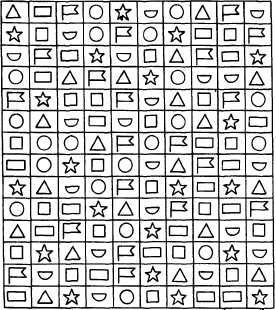 Проведение  исследования.   Эксперимент  проводится коллективно с группой детей 5-7 лет в течение недели. В понедельник в любое время дня делают тренировочный срез, когда дети ставят в таблице знаки, например, в прямоугольнике «-», в круге *<+», в звездочке «*». Во вторник делают 2 среза: первый до занятий, когда дети ставят в звездочке «*», в круге «+» и в квадрате «.»; второй срез — после занятий, ставят в квадрате «-», в треугольнике «+», в полукруге (*). Следующие срезы делают в четверг: первый до занятий, ставят в полукруге «-», в треугольнике «+», в квадрате «*»; второй — после занятий, ставят в треугольнике «-», во флажке «+», в квадрате «*».
Экспериментатор говорит детям: «Сейчас, как только я дам команду: «Начали!», вы будете внимательно просматривать все фигурки одну за другой построчно, как будто читаете книгу, и отыскивать среди них 3 фигурки... (рисует на доске) и ставить в них такие знаки (показывает на доске на образце и называет фигурки и знаки, которые нужно в них поставить)». Затем проверяют, как дети поняли инструкцию. Для этого нескольких ребят просят повторить содержание задания. Далее экспериментатор говорит: «Внимание! Приготовились! Взяли ручку. Поставили руку на локоток. Начали!» Включается секундомер. С доски все стирают (!). Дети работают 2 мин. затем дается команда: «Внимание! Стоп! Поставьте уголок там, где остановились».
Обработка данных. В заданиях оценивают: объем работы — количество просмотренных фигур; качество работы — количество допущенных ошибок в пересчете на 100 просмотренных фигур.
Высчитывают коэффициент продуктивности (О) по формуле: О = С2/(С+о), где С — количество просмотренных строк; о — количество ошибок (1 ошибка приравнивается к строчке), ошибки в этом случае не стандартизируют.
Каждая пропущенная строчка исключается из общего числа просмотренных строк, но считается за 1 допущенную ошибку и прибавляется и общему числу ошибок.
«Методика с конвертами»
   Школьнику предлагается выбрать среди других конверт, на котором указано название наиболее интересующего его учебного предмета, а затем открыть конверт и выбрать из лежащих там карточек ту, на которой написан наиболее интересный для него тип заданий в этом учебном предмете (теоретический, прикладной и т. д.). Здесь ученик проводится через «двухступенчатый выбор», и учитель получает представление о довольно четко очерченной области его интереса. Эту методику учитель может использовать и в рамках одного учебного предмета, например на конвертах написать название разделов (тем) этого учебного предмета, а затем предложить школьнику внутри каждой темы выбрать тот или иной тип задания.




      См.: Щукина Г. И. Эксперимент как метод изучения познавательных интересов школьников. — В кн.: Педагогические проблемы формирования познавательных интересов учащихся. Л., 1975, вып. 1, с, 132—139
Методика «Составь расписание на неделю»
 Учащимся предлагается включить любое число уроков по различным предметам, предусмотренным и не предусмотренным школьной программой, а также вычеркнуть из расписания уроки по не интересующим их предметам.


В тех же целях используется ситуация предоставления школьникам свободного времени (например, в конце урока), когда учитель говорит примерно следующее: «Осталось время, вы можете заняться, чем хотите», а затем наблюдает за поведением учащихся и теми видами занятий, которые они предпочитают.



Все эти ситуации выбора выявляют наличие или отсутствие широких познавательных мотивов.
Литература: 1.Актуальные вопросы формирования интересов в обучении/Под ред. Г.И.Щукиной.- М.: Просвещение, 1984. 2.Гуткина Н.И. Психологическая готовность к школе. — М.: НПО «Образование», 1996 3.Маркова А.К. Формирование интересов и мотивов учебной деятельности.- М.: Педагогика, 1990.4.Урунтаева Г.А., Афонькина Ю.А. Практикум по детской психологии. – М.: Просвещение, 1995
Спасибо за внимание!
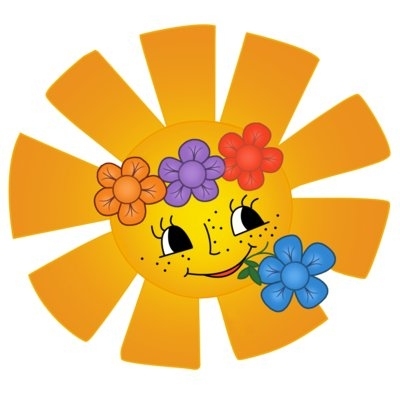